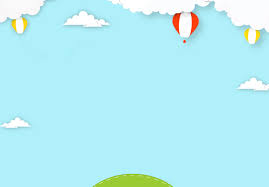 TRƯỜNG TIỂU HỌC GIA THỤY
MÔN TOÁN – LỚP 1
BÀI 15: Vị trí, định hướng trong không gian
Giáo viên: Nguyễn Ngọc Yên
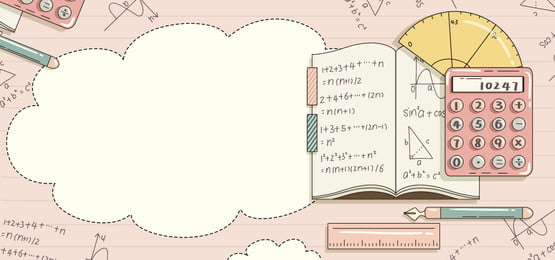 ÔN BÀI CŨ
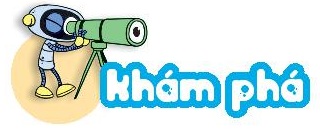 Trước - sau, ở giữa
Thỏ nâu ở trước thỏ khoang
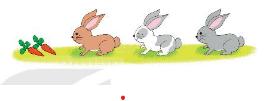 Thỏ xám ở sau thỏ khoang
Thỏ khoang ở giữa thỏ nâu và thỏ xám
Trên - dưới
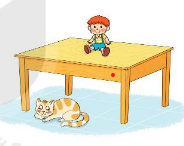 Búp bê ở trên
Búp bê ở dưới
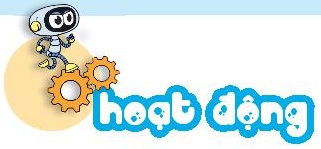 ?
?
- Toa         ở trước toa 2
- Toa         ở sau toa 3
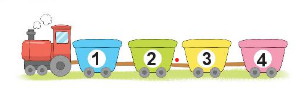 1
Số ?
1
?
- Toa         ở giữa toa 1 và toa 3
4
2
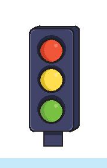 Đèn trên cùng màu gì ?
Đèn ở giữa màu gì ?
Đèn dưới cùng màu gì ?
2
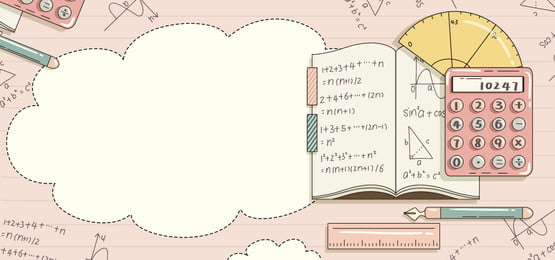 NGHỈ GIẢI LAO
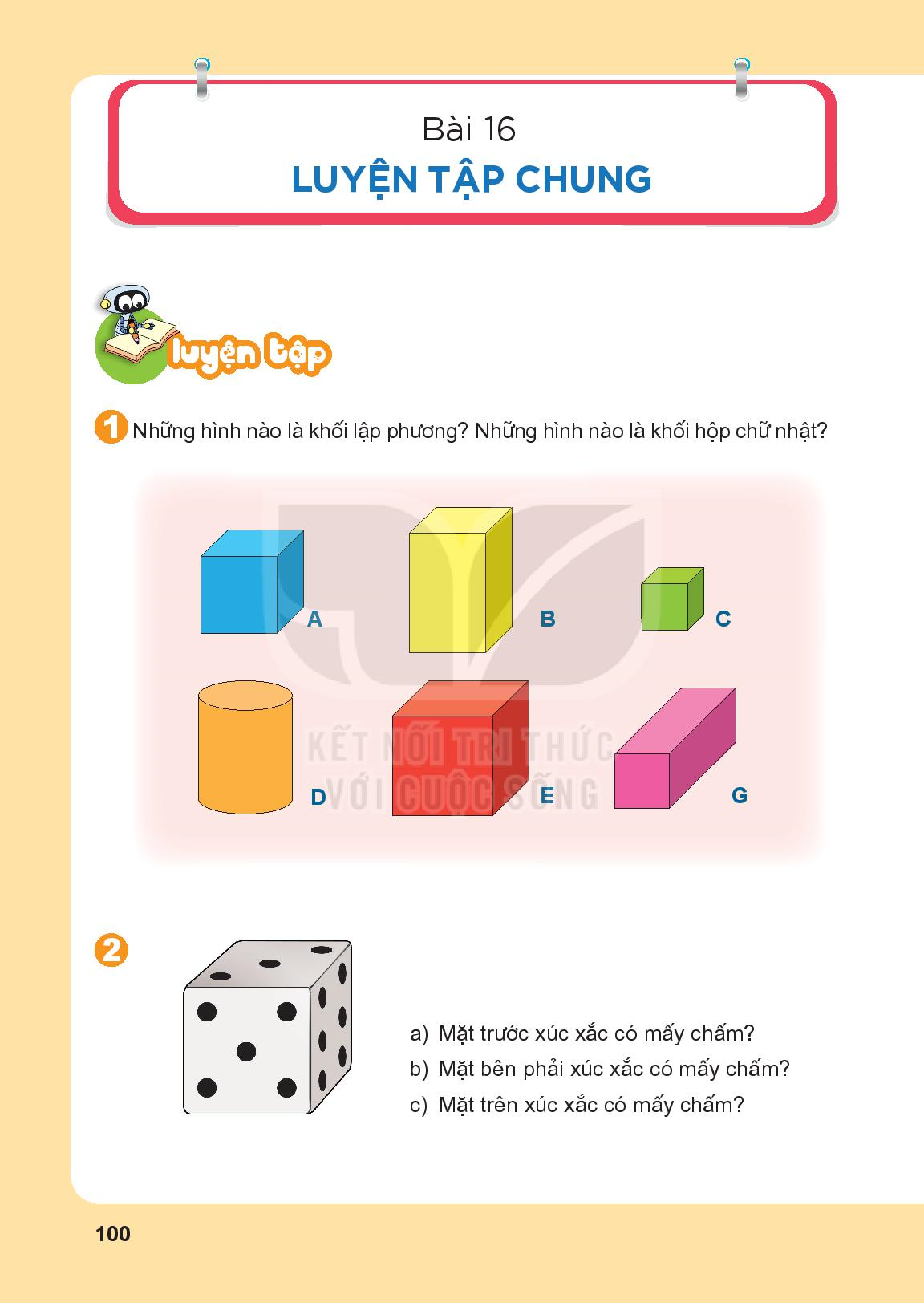 Có một số bạn ngồi thành hai hàng để xem phim hoạt hình
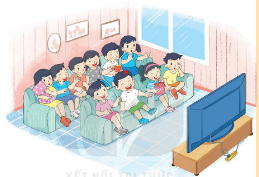 1
6
4
Hỏi:
a. Hàng trước có mấy bạn, hàng sau có mấy bạn?
10
b. Có tất cả bao nhiêu bạn ngồi xem phim?
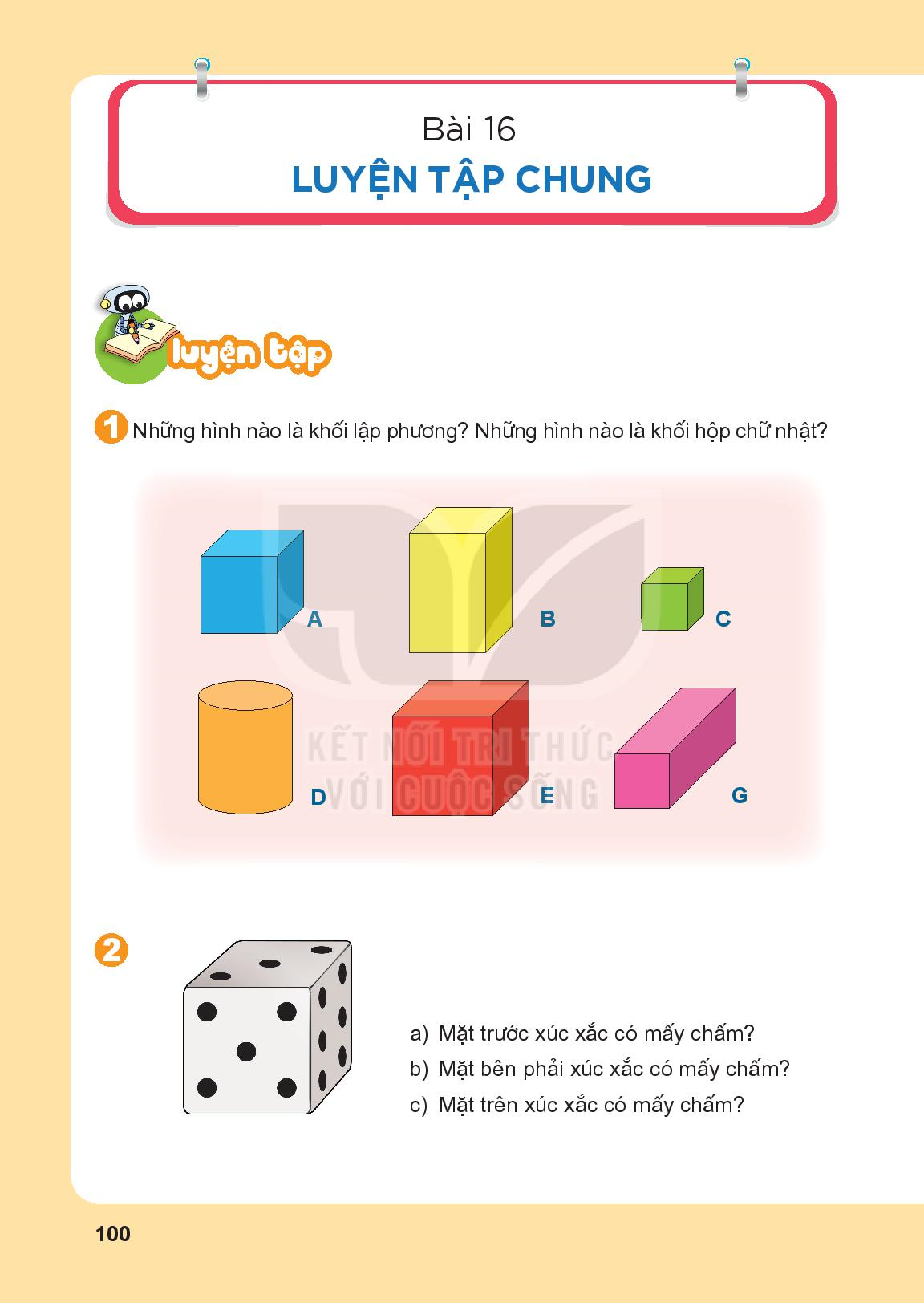 Các viên gạch được xếp thành hình dưới đây. Hỏi có bao nhiêu viên gạch ở:
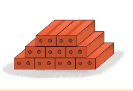 2
3
4
2
a. Hàng trên cùng?
b. Hàng dưới cùng?
c. Hàng giữa?
9
d. Cả ba hàng ?
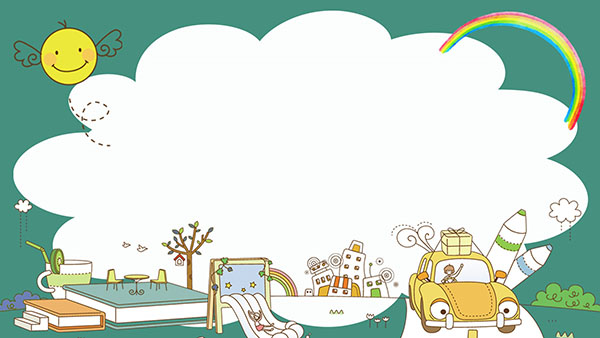 Tiết học kết thúc. 
Cảm ơn các con!